Holland Circular Hotspot self service slide packagePriority sectors and best practices
How to use the HCH slide package:

This presentation is made available for your use.
Please pick out the slides that fit CE in your region.
Always use the HCH logo and slogan ‘Sharing innovation’ in each slide.
If you have any questions or feedback, please contact us: info@hollandcircularhotspot.nl
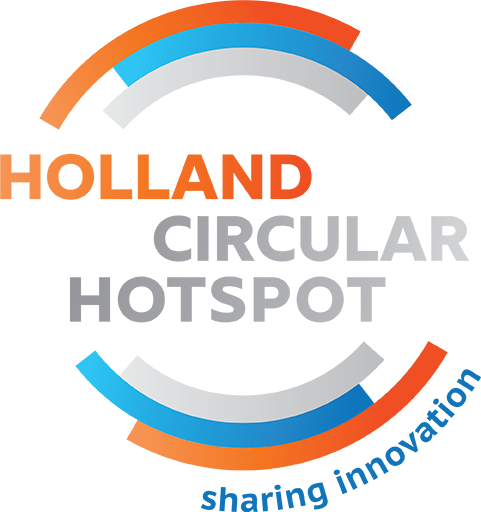 Introduction
Presenter

Date Month Year
PRIORITY SECTORSIn the Dutch transition agenda
Food and biomass
Plastics
Manufacturing industry
Construction
Consumer goods
CONSTRUCTIONCommitment and priorities
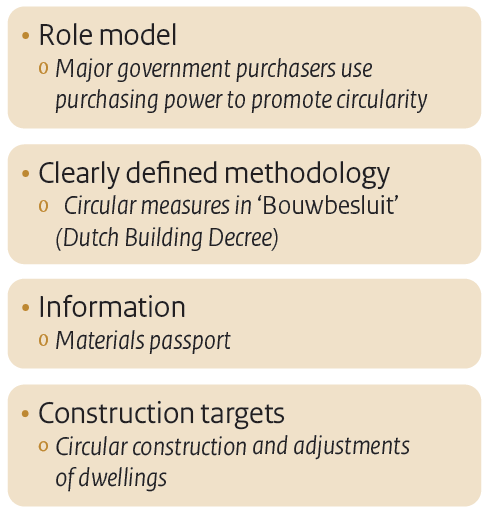 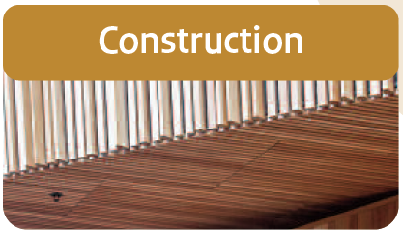 RIJKSWATERSTAAT – CIRCULAR PROGRAM
Rijkswaterstaat, the largest client in the Dutch construction sector, has the ambition to reduce primary raw materials use by 50% in 2030
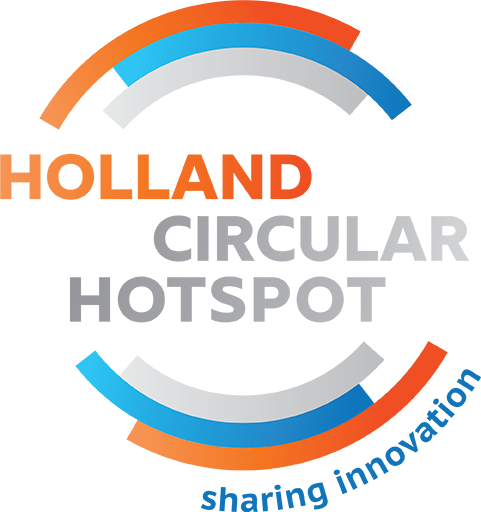 www.rijkswaterstaat.nl
BIOBASED BRIDGE
World’s first bridge made of 100% biobased composite materials
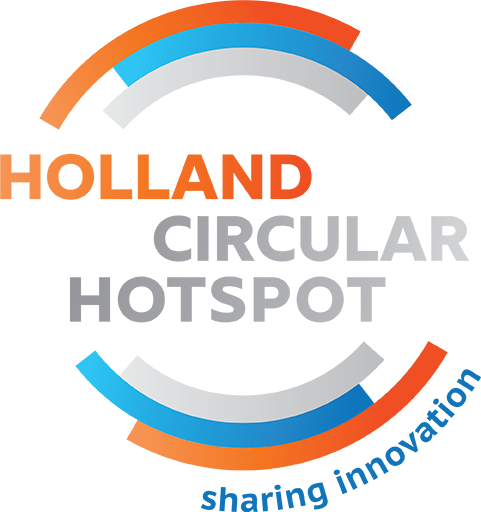 www.biobasedbrug.nl
MODULO UPCYCLE CENTRE
The flexible construction method, enables the waste site to be adapted, relocated and reused over time
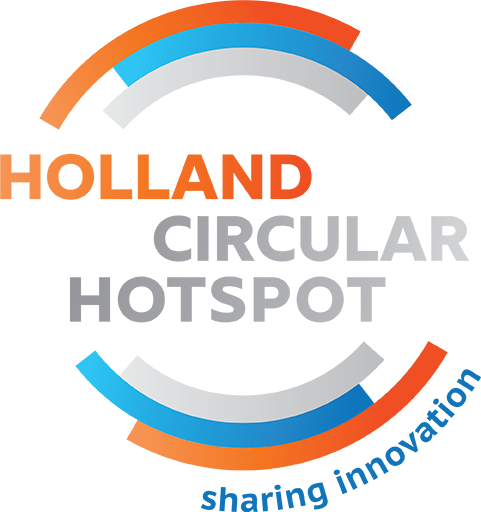 www.modulo-milieustraten.nl
VENLO CITY HALL
Designed according the cradle-to-cradle principles, collaboration was a key point to make the circular ambitions a reality
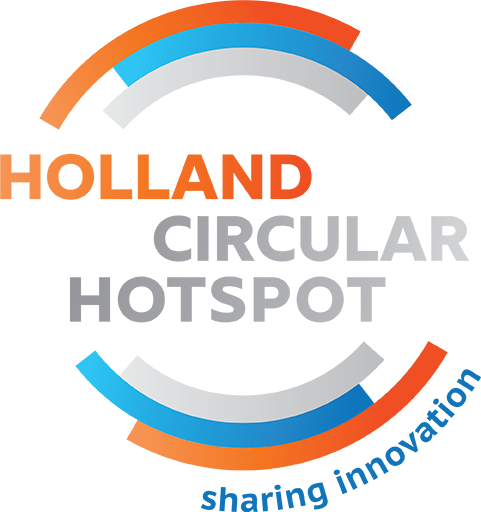 www.c2cvenlo.nl
PARK 2020 - INDUSTRIAL PARK
The focus on the well-being of people , inspired by Cradle to Cradle, resulted in an inspiring, healthy and productive work environment
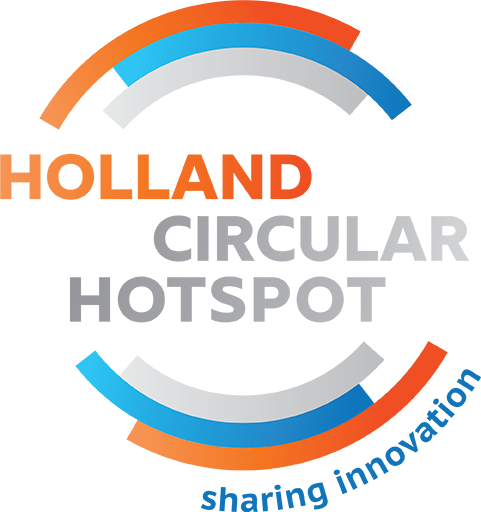 www.park2020.com
MADASTER – MATERIAL PASSPORT
Using material passports, we can reuse building materials and eliminate waste
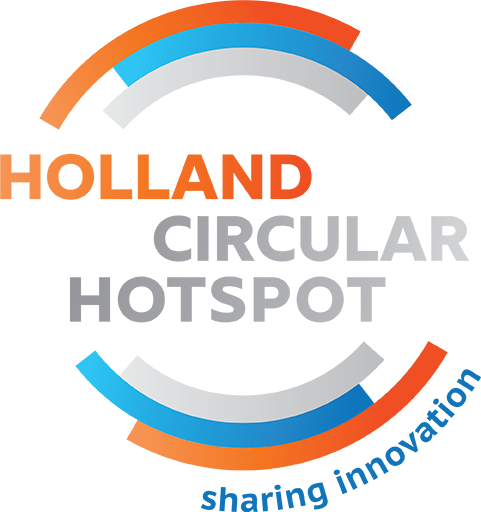 www.madaster.com/en
BLUE CITY – CIRCULAR INCUBATOR
For the office wing 90% of the materials used  were of  locally 'harvested' reused material
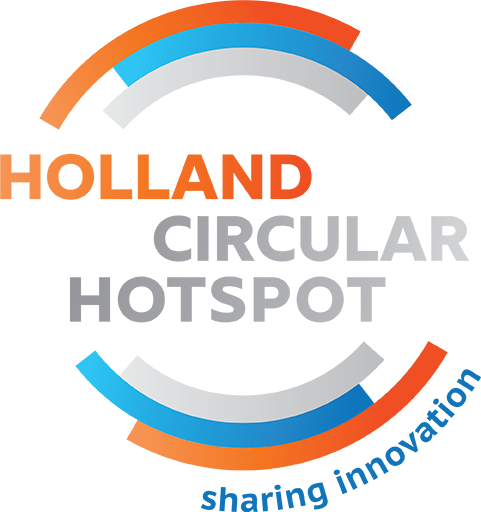 www.bluecity.nl
C-BÈTA – CIRCULAR BUSINESS CENTRE
An old farm was transformed in a ‘circular paradise’ with the use of discarded and circular materials and products
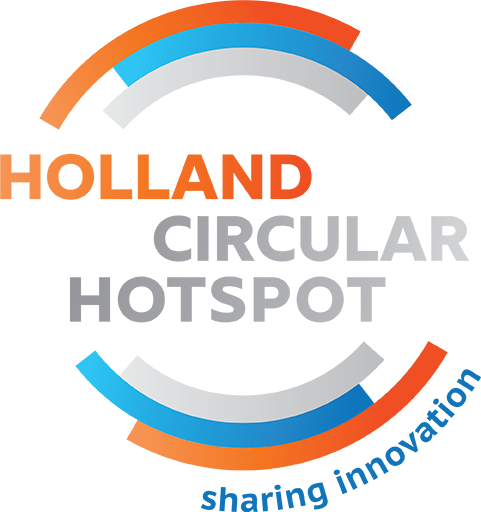 www.c-beta.nl
CIRCL – CIRCULAR PAVILLION
Many construction parts are made of second life materials. The wooden framework and other part are constructed for optimal re-use
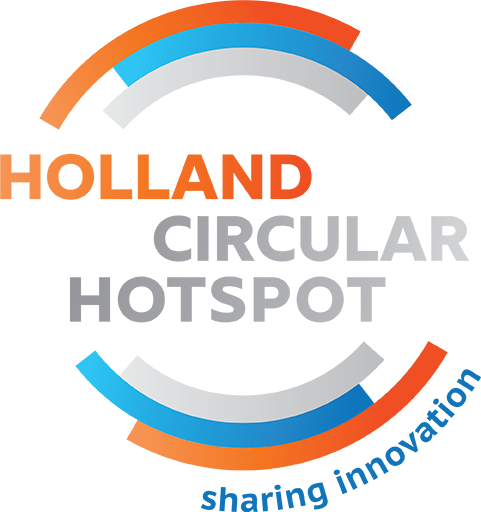 www.circl.nl
RAU ARCHITECTS – LIANDER OFFICE
Several old buildings were transformed into one new office with 80% of the on-site material reused
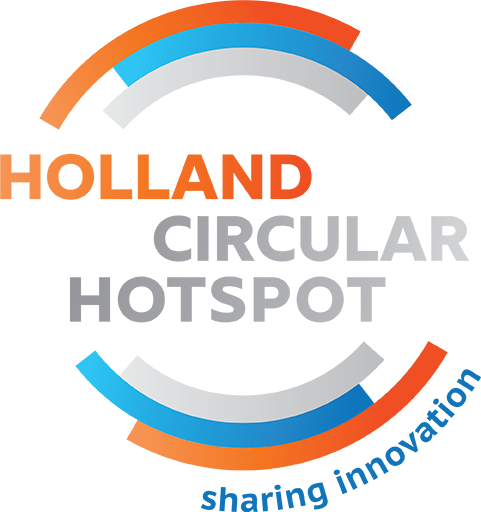 www.rau.eu
THE MOBILE FACTORY
Rubble from natural disasters is shaped in large ‘Lego’ bricks and so regenerated for new buildings
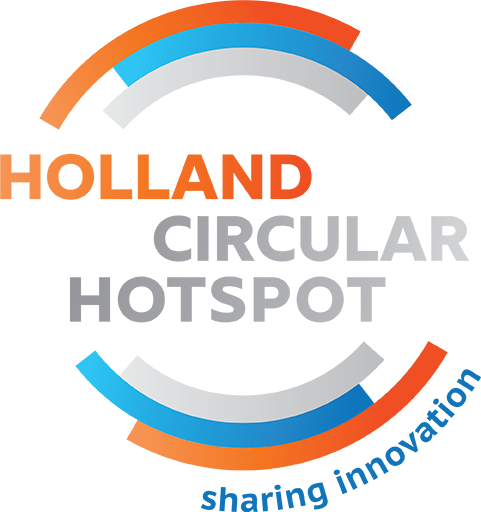 www.themobilefactory.org
SMARTCRUSHER – CONCRETE RECYCLING
Recovered cementstone can be reused directly CO2-free in the production of new concrete
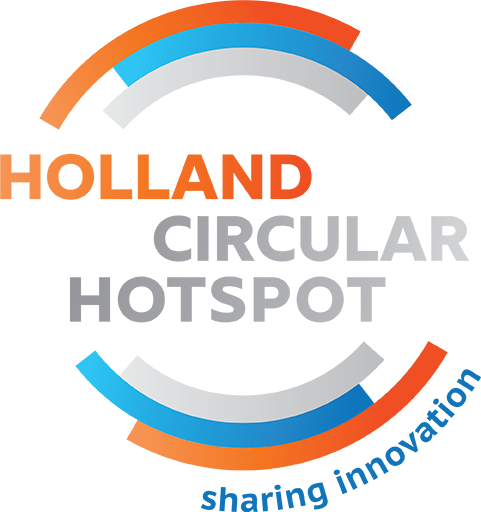 www.slimbreker.nl
DENIMTEX - WALL COVERING
Textile fibers are processed into a sound-absorbing, moisture-regulating paste that is applied to walls and ceilings
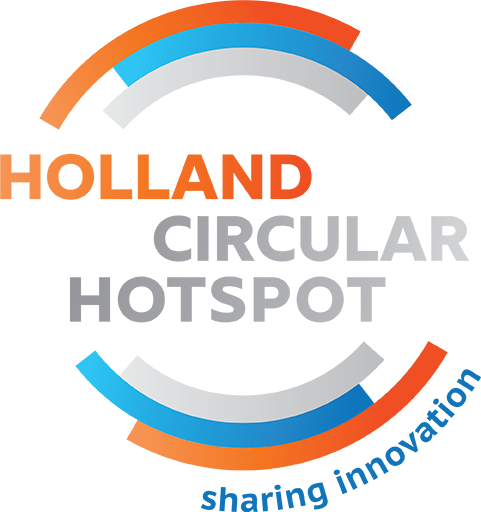 www.denimtex.nl
TARKETT – CARPET TILES
Residual lime from the production of drinking water is used for the production of EcoBase carpet tiles
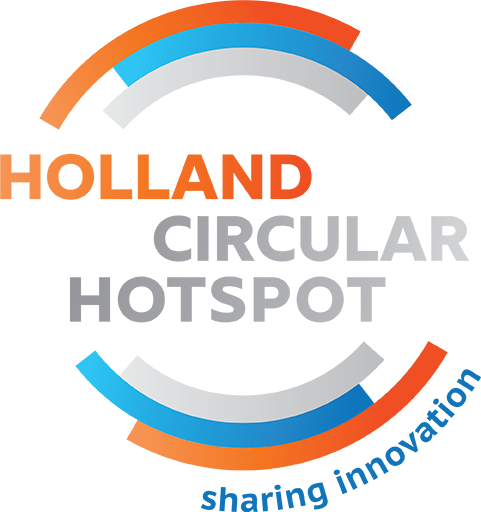 www.tarkett.nl
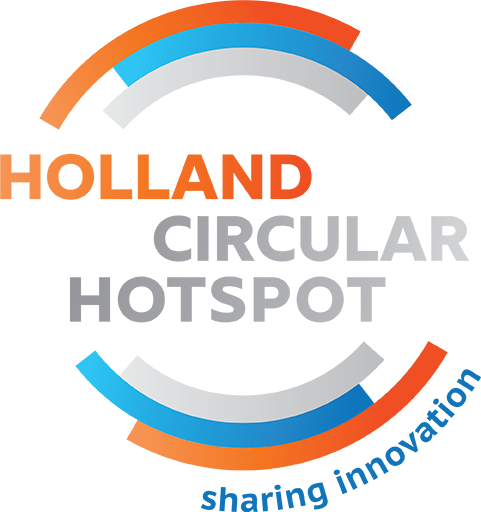 JOIN THE GLOBAL 
CIRCULAR COMMUNITY

www.hollandcircularhotspot.nl
info@circularhotspot.nl